Free PPT Templates: Allppt.com
You can download professional PowerPoint diagrams for free
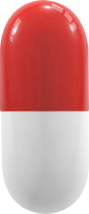 Good 
Efficacy
Bad 
Efficacy
Contents Here
Contents Here
Contents Here
Contents Here
Contents Here
Contents Here
You can simply impress your audience and add a unique zing and appeal to your Presentations.
You can simply impress your audience and add a unique zing and appeal to your Presentations.
You can simply impress your audience and add a unique zing and appeal to your Presentations.
You can simply impress your audience and add a unique zing and appeal to your Presentations.
You can simply impress your audience and add a unique zing and appeal to your Presentations.
You can simply impress your audience and add a unique zing and appeal to your Presentations.
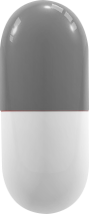 www.free-powerpoint-templates-design.com